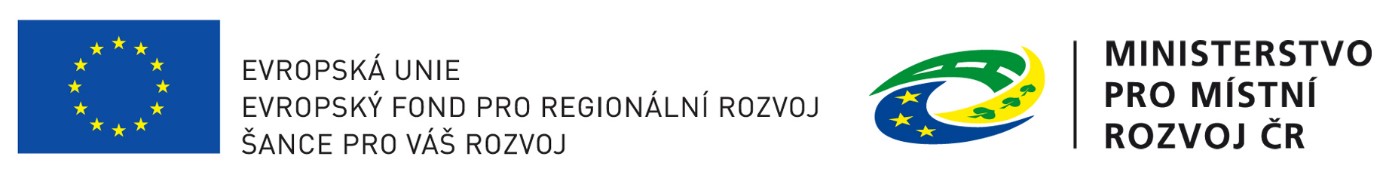 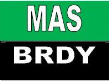 Opatření 1.2 HASIČI PŘÍPRAVA PROJEKTU
Integrovaný regionální operační program
Ing. Lenka Kurtinová
MAS Brdy
11. 5.2017
PROGRAM
ÚVOD
Představení 69. výzvy IROP
Představení plánované 2.výzvy – MAS Brdy – Hasiči
Podporované aktivity a způsobilé výdaje
Povinné přílohy k žádosti
Hodnotící kritéria pro závěrečné ověření ze strany CRR
Diskuze
Závěr
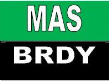 69. výzva IROP
Integrovaný záchranný systém – integrované projekty CLLD
Specifický cíl 4.1: Posílení komunitně vedeného místního rozvoje 







Soulad projektů CLLD se strategií a vycházejí z výzvy ŘO
MAS může upravovat podmínky výzvy ŘO
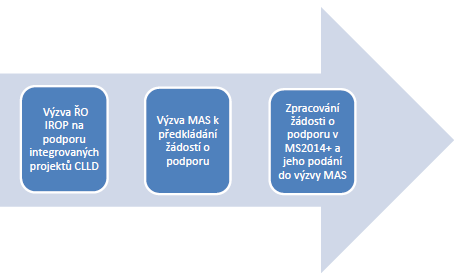 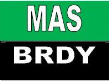 2. Výzva MAS Brdy – IROP - HASIČI
Kolová výzva 
Dle plánu v realizaci SCLLD – otevření 2 výzev

Termín vyhlášení výzvy – zatím v jednání

Oprávněný žadatele 
Obce, které zřizují jednotky požární ochrany  (§ 29 zákona č. 133/1985 Sb., o požární ochraně) – jednotky sboru dobrovolných hasičů kategorie II a III) podle přílohy zákona o požární ochraně

Místo realizace 
Území vymezené ve strategii CLLD 
Podpora určena pro ORP Příbram (Bohutín, Obecnice, Ohrazenice, Jince, Trhové Dušníky)
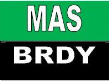 Podporované aktivity
Technika pro integrovaný záchranný systém
 
Pořízení specializované techniky a věcných prostředků pro:
Odstraňování důsledků nadprůměrných sněhových srážek a masivních námraz;
Výkon činností spojených o orkány a větrnými smrštěmi;
Výkon činností spojených s extrémním suchem. 

Dle specifické přílohy č. 5 Programového dokumentu IROP – Území vymezené pro specifický cíl 1.3 pro ORP Příbram 

Př. Č. 9 SP výzvy ŘO IROP – Zajištění odolnosti a vybavenosti
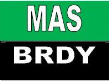 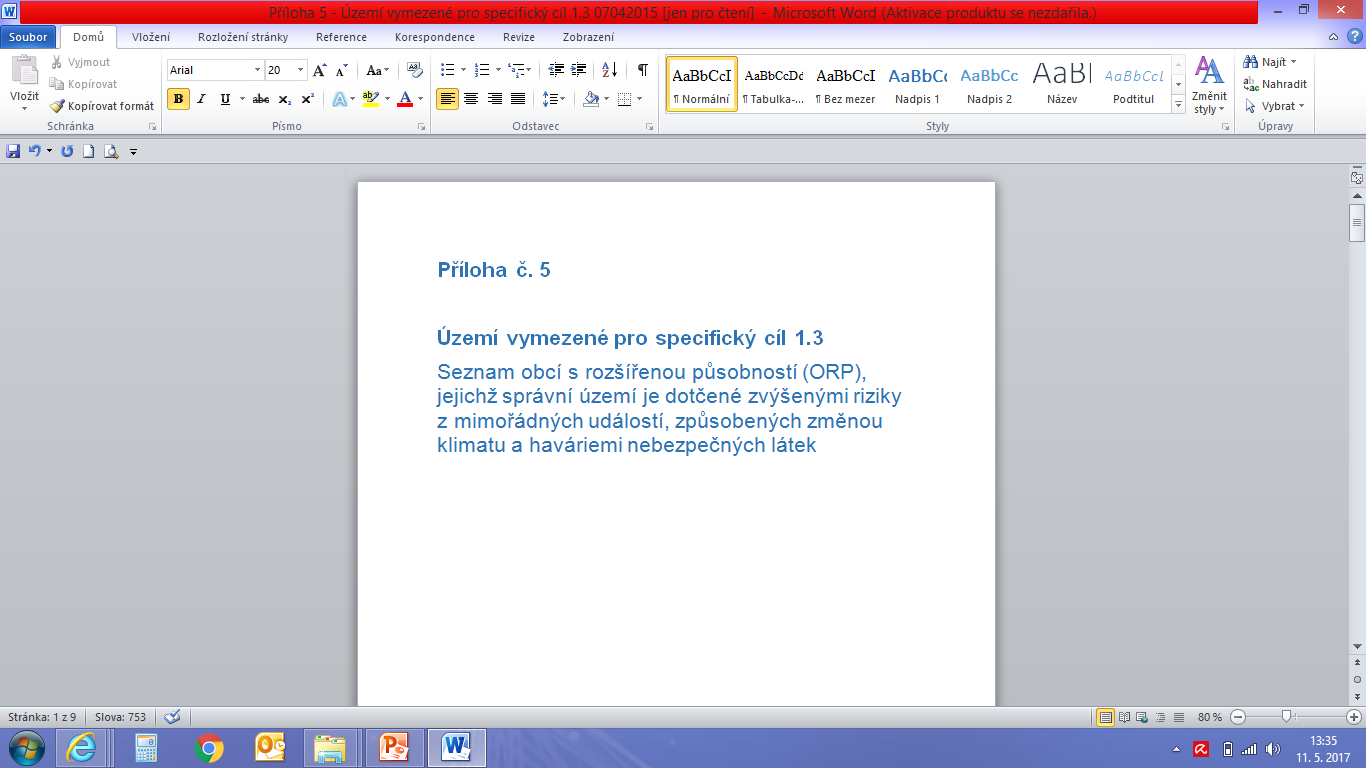 Print screen př. č. 5 Programového dokumentu IROP
Print screen Programový dokument IROP
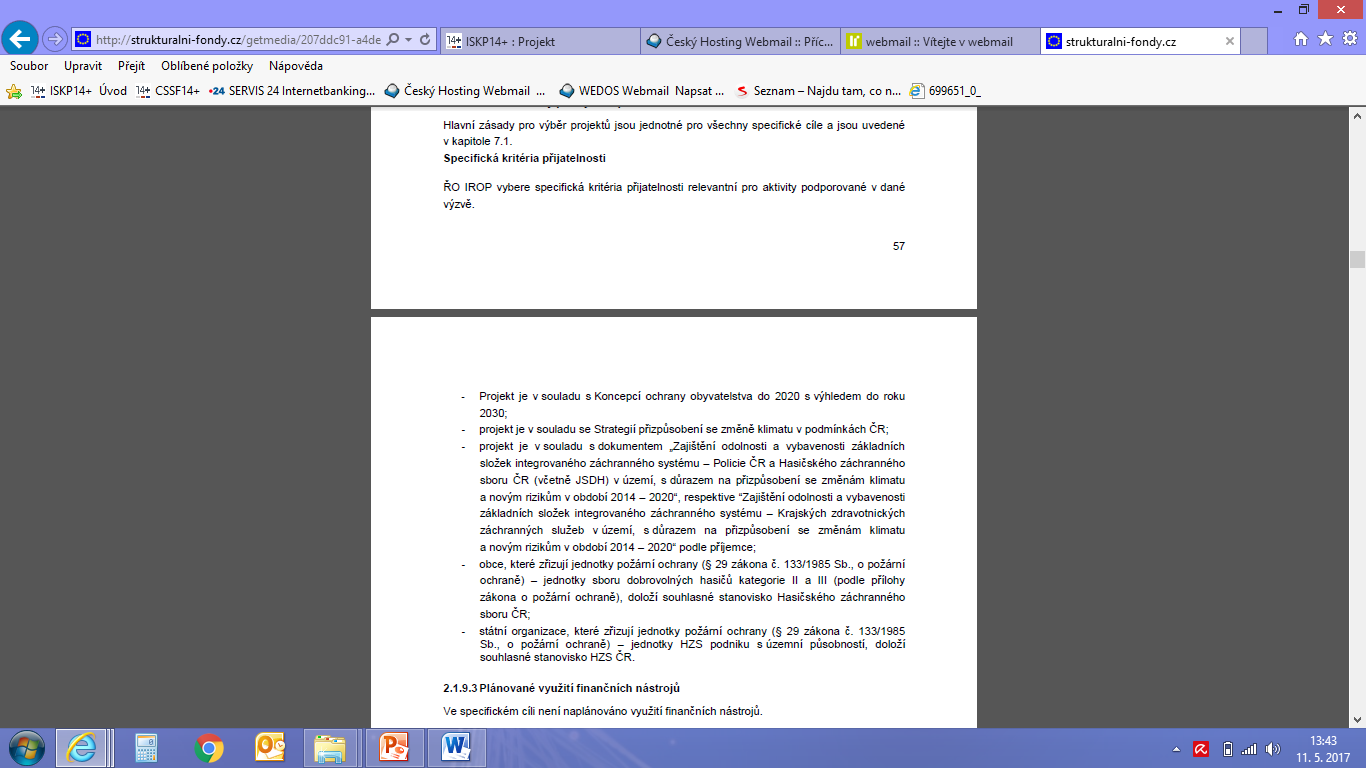 Podporované aktivity
Rozdělení:

Hlavní aktivity – minimálně 85 % způsobilých výdajů projektu
Pořízení vybavení 

Vedlejší aktivity – maximálně 15 % způsobilých výdajů projektu
Pořízení Studie proveditelnosti nebo jejích částí, 
Výdaje pro zpracování zadávacích podmínek k zakázkám a na organizaci výběrového a zadávacího řízení , 
Povinný publicita. 

!!!!!! Nutno zachovat poměr hlavní a vedlejší aktivit  !!!!!!!
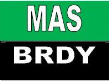 Indikátory projektu
Výstupové indikátory

5 70 01 Počet nové techniky a věcných prostředků složek IZS


Výsledkové indikátory

Není vykazován žádný
Žadatel popíše plánové výsledky projektu stručně do MS2014+ - Co je cílem projektu?
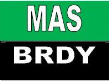 Způsobilé výdaje
Od 1.1.2014 do ………..( v řešení)

Evropský fond pro regionální rozvoj: 95 %

Minimální a maximální výše způsobilých výdajů: …. (v řešení)

Pořízení vybavení
Pořízení Studie proveditelnosti nebo jejích částí, 
Výdaje pro zpracování zadávacích podmínek k zakázkám a na organizaci výběrového a zadávacího řízení , 
Povinná publicita.
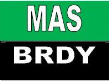 Způsobilé výdaje
Pořízené vybavení 

Dle stanovených normativů vybavení v množství v něm stanoveném (SP výzvy č. 69 – str.. 14 – 23)





Pro Jednotky SDH obce
Sněhové srážky a masivní námrazy – 1 x dopravní automobil pro evakuaci a nouzové zásobování obyvatel obcí, 
Orkány a větrné smrště – nic
Extrémní sucha – 1x  velkokapacitní požární cisterna na dopravu vody, hadicový kontejner / přívěs
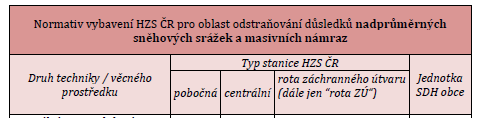 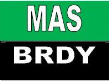 Povinné přílohy k žádosti
Plná moc
Zadávací a výběrová řízení
Stanovisko HZS kraje (př. č. 7, 8, 11 SP)
Studie proveditelnosti (př. č. 4A SP; dále př. č. 11)
Výpočet čistých jiných příjmů

Zatím nejsou plánované další přílohy ze strany MAS
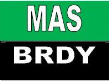 Studie proveditelnosti
Aktivita – Technika pro integrovaný záchranný systém 

1.	ÚVODNÍ INFORMACe
2.	ZÁKLADNÍ INFORMACE O ŽADATELi
3.	Charakteristika projektu a jeho soulad s programem
4.	Podrobný popis projektu
5.	ZDŮVODNĚNÍ POTŘEBNOSTI REALIZACE PROJEKTU
6.	Management projektu a řízení lidských zdrojů
7.	Technické a technologické řešení projektu
8.	Dlouhodobý majetek
9.	Výstupy projektu
10.	Připravenost projektu k realizaci
11.	Finanční analýza
12.	Analýza a řízení rizik
13.	Vliv projektu na horizontální kritéria
14.	Závěrečné Hodnocení udržitelnosti projektu
15.	ZPŮSOB STANOVENÍ Cen DO ROZPOČTU PROJEKTU
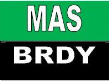 Hodnotící kritéria
Hodnotící kritéria MAS 
Kontrola přijatelnosti a formálních náležitostí 
Věcné hodnocení

Kritéria MAS v řešení

Hodnotící kritéria CCR
Slouží k závěrečnému ověření 
Nenapravitelné kritérium
Statutární zástupce žadatele je trestně bezúhonný.
Projekt respektuje druh rizika (sucho, orkány a větrné smrště, sněhové srážky a masivní námrazy) definovaný pro exponované území.
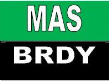 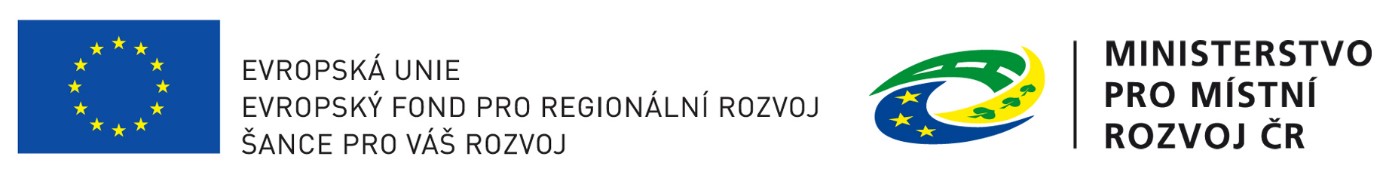 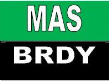 DĚKUJI ZA POZORNOST